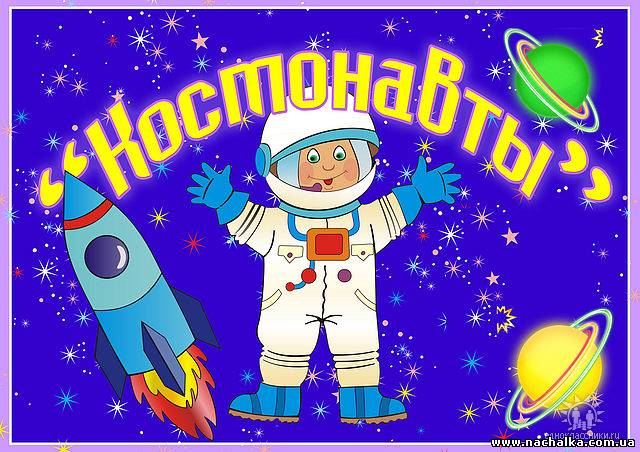 Космонавты в космосе
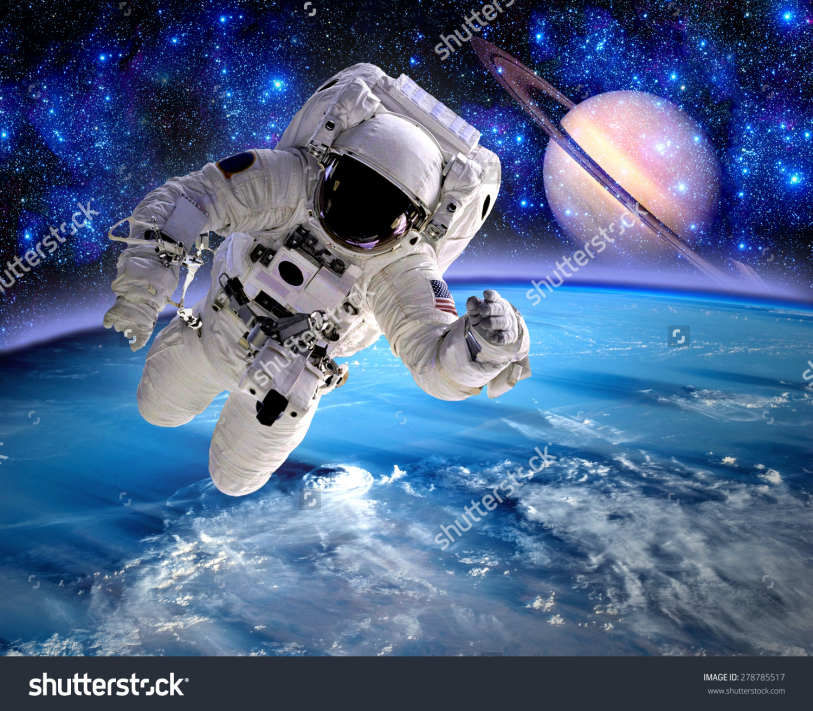 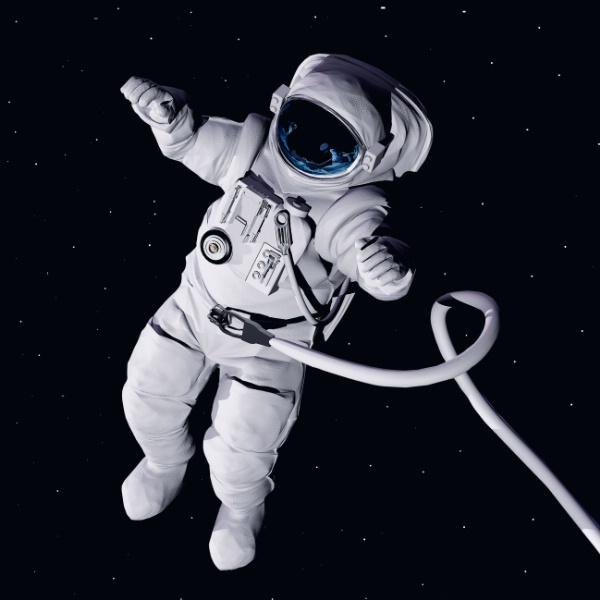 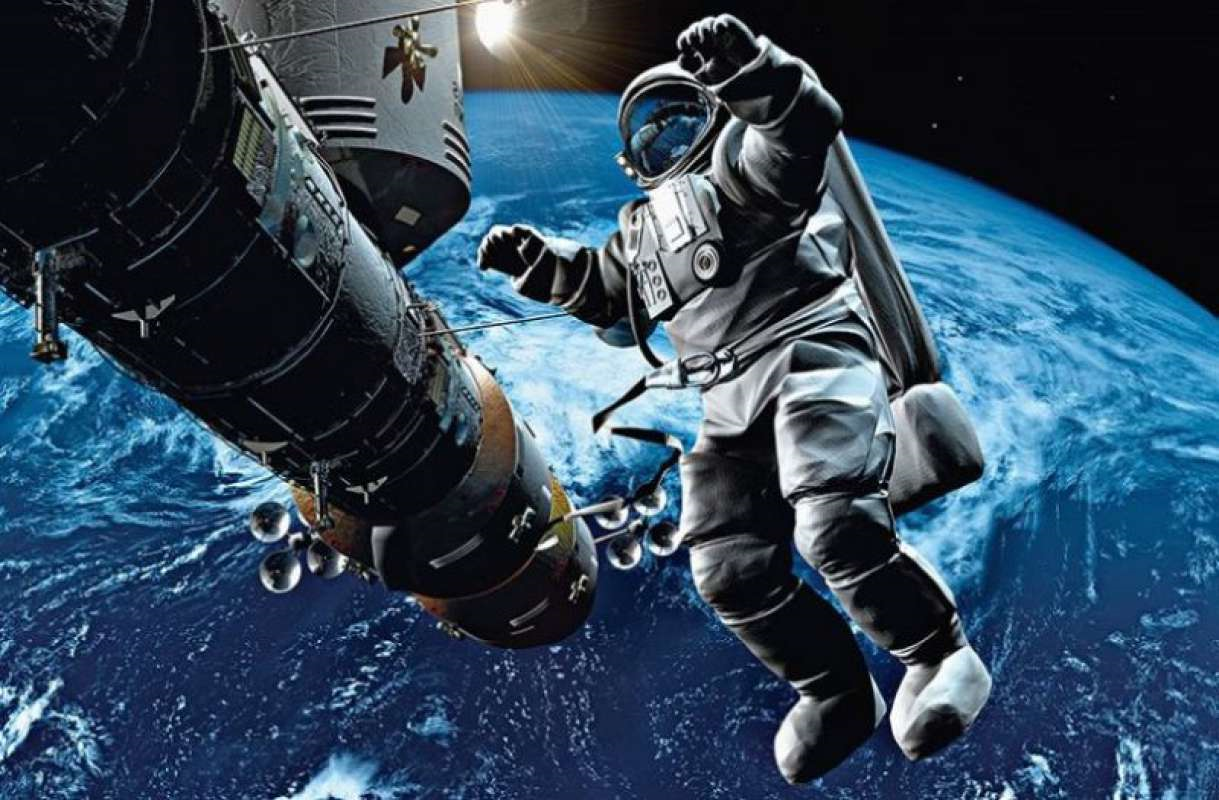 12 апреля 1961 годаСтарт  Космического корабля «Восток»
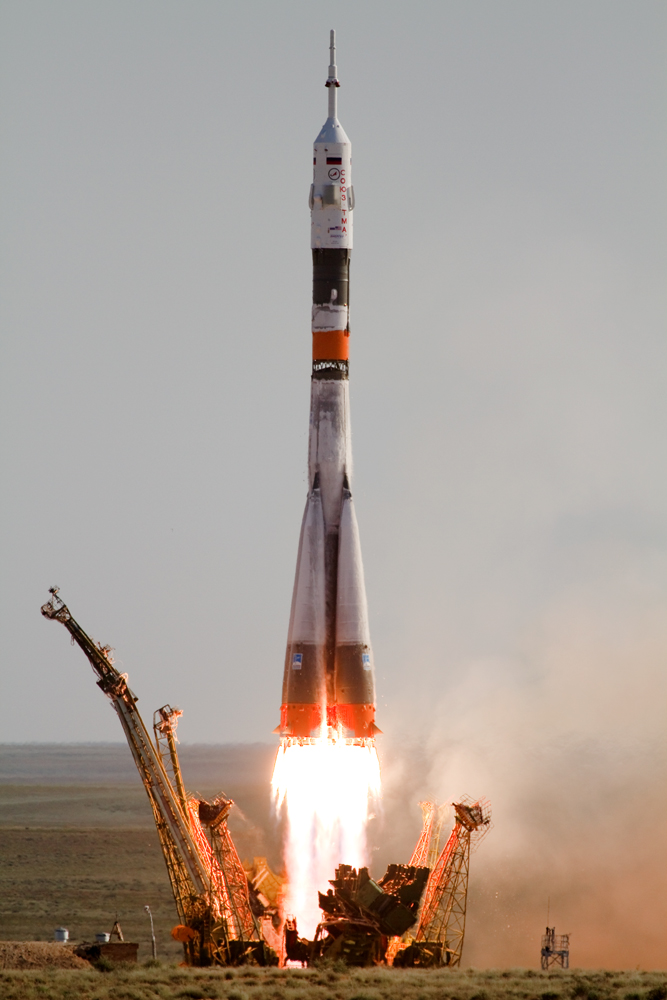 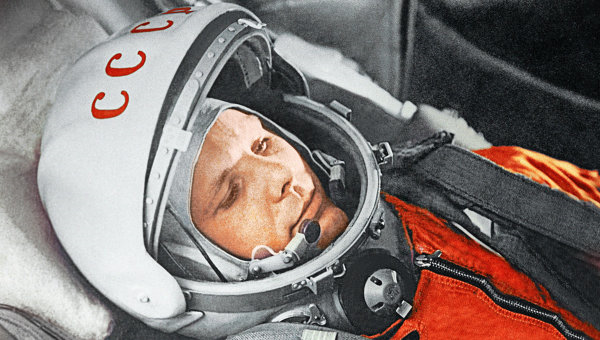 Ю.А Гагарин успешно приземлился в Саратовской области, неподалёку от города Энгельса.
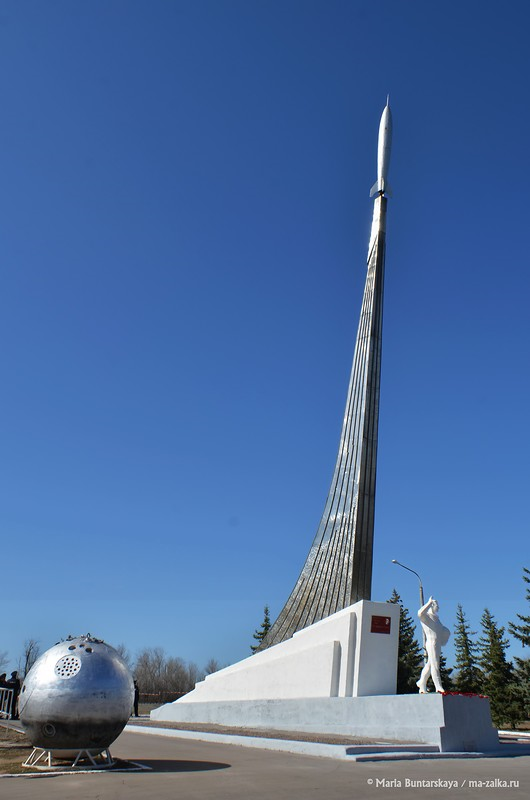 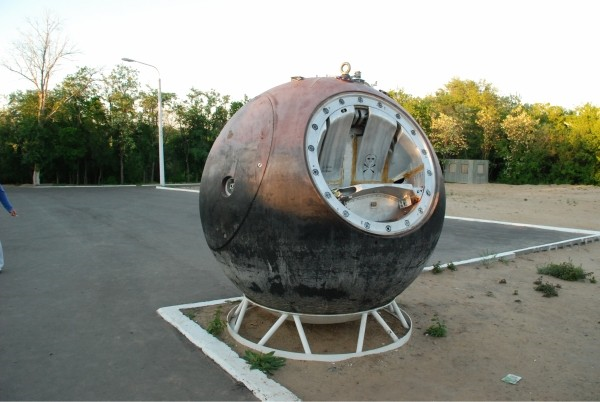 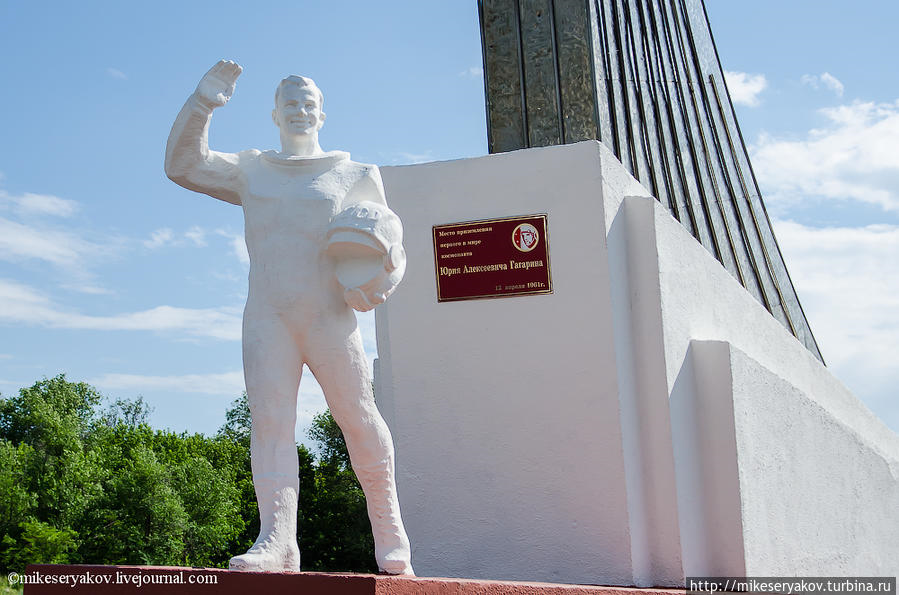 Газета от 1961 года, которая сообщила о Человеке в Космосе!
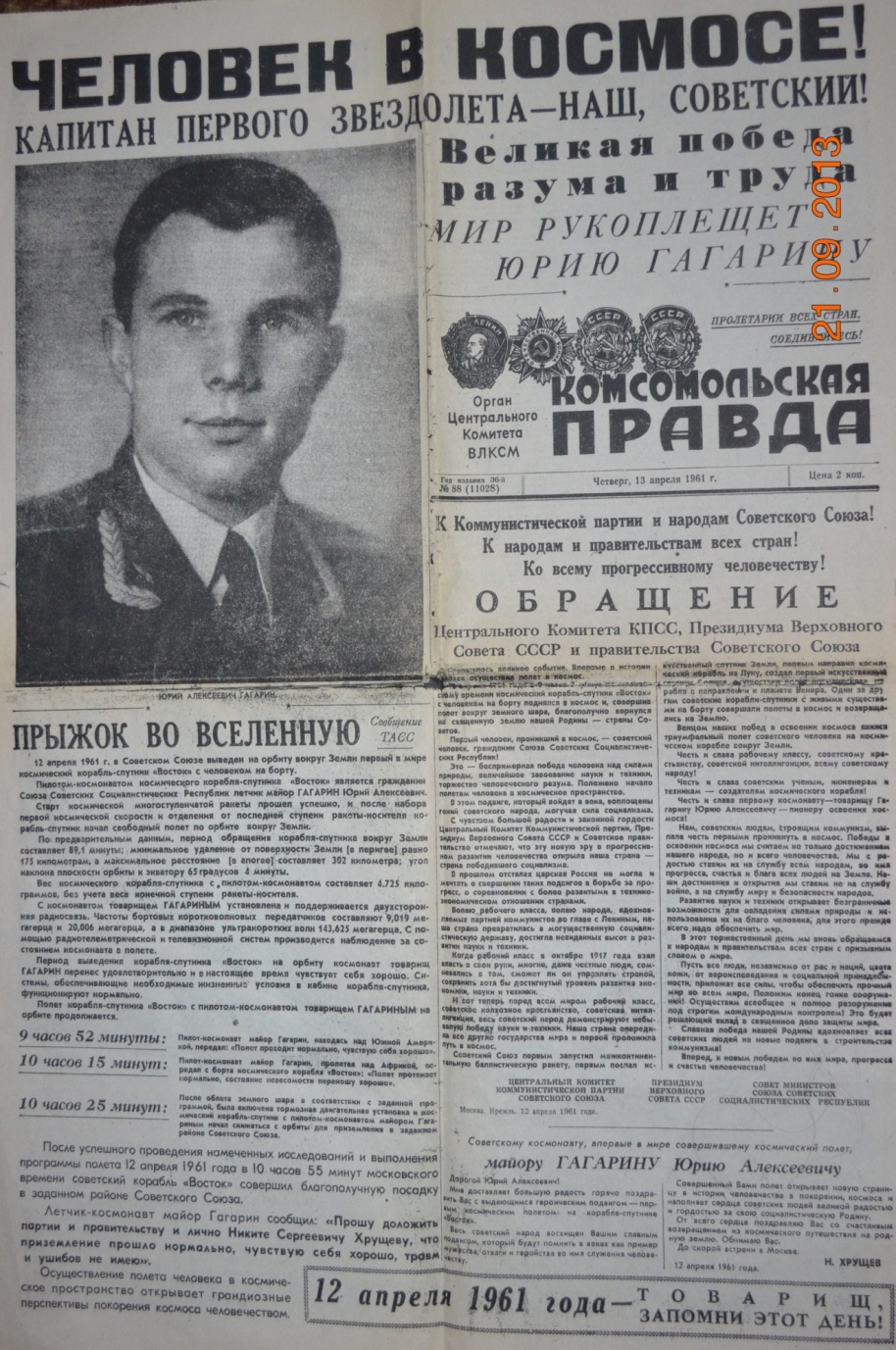 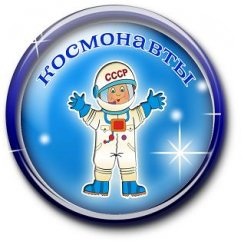 СПАСИБО ЗА ВНИМАНИЕ!
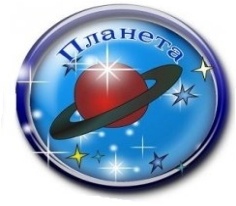 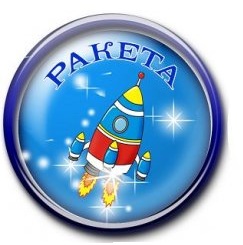 Список использованной литературы:
Материал из личного архива (газета «Комсомольская правда»).
 интернет ресурсы: https://yandex.ru/images/search